Murach's MySQL, C2
© 2015, Mike Murach & Associates, Inc.
Slide 1
Murach's MySQL, C2
© 2015, Mike Murach & Associates, Inc.
Slide 2
Murach's MySQL, C2
© 2015, Mike Murach & Associates, Inc.
Slide 3
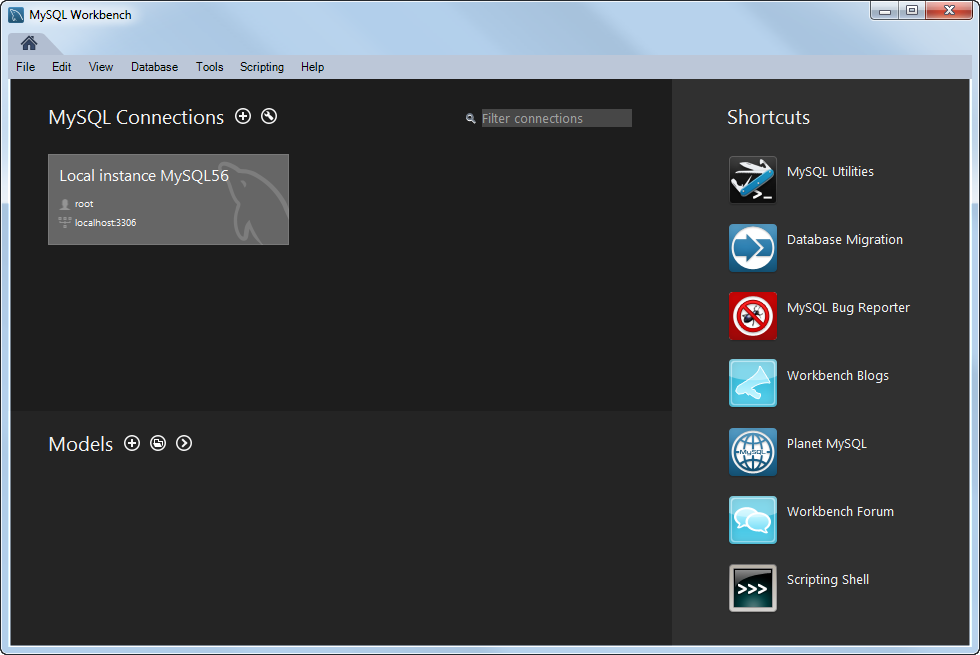 Murach's MySQL, C2
© 2015, Mike Murach & Associates, Inc.
Slide 4
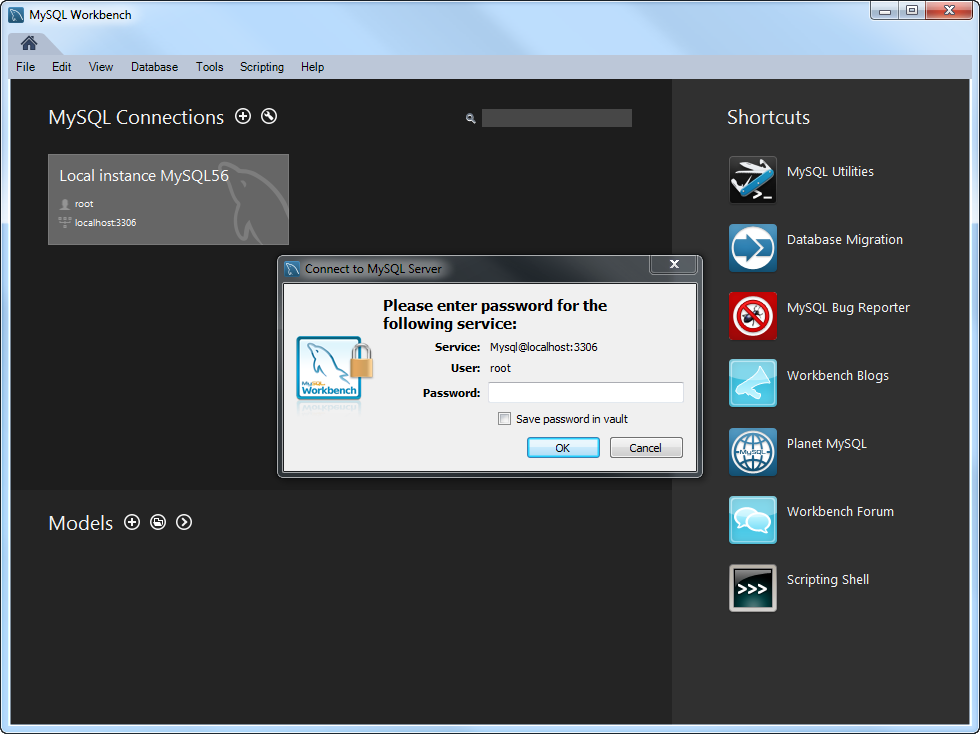 Murach's MySQL, C2
© 2015, Mike Murach & Associates, Inc.
Slide 5
Murach's MySQL, C2
© 2015, Mike Murach & Associates, Inc.
Slide 6
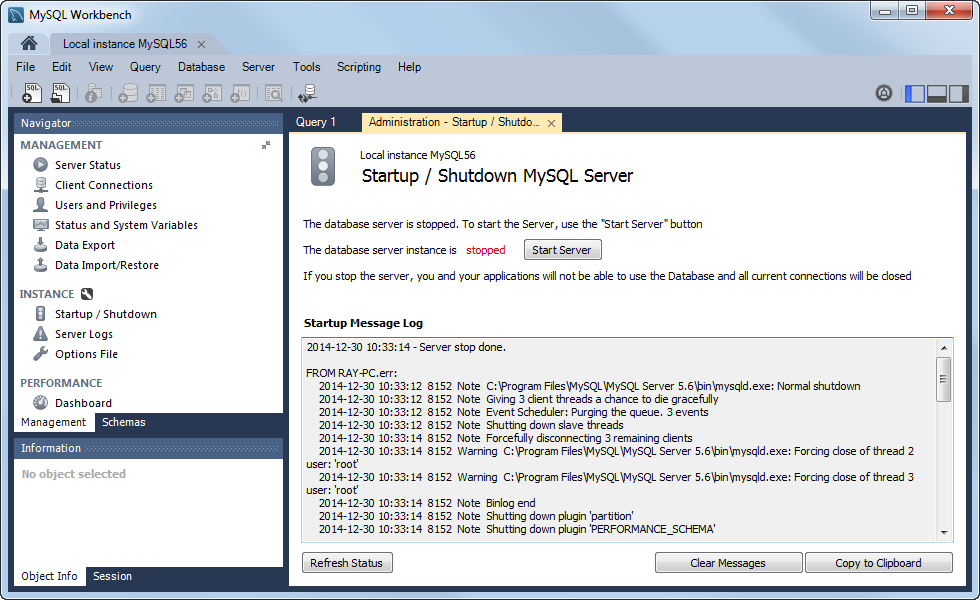 Murach's MySQL, C2
© 2015, Mike Murach & Associates, Inc.
Slide 7
Murach's MySQL, C2
© 2015, Mike Murach & Associates, Inc.
Slide 8
Murach's MySQL, C2
© 2015, Mike Murach & Associates, Inc.
Slide 9
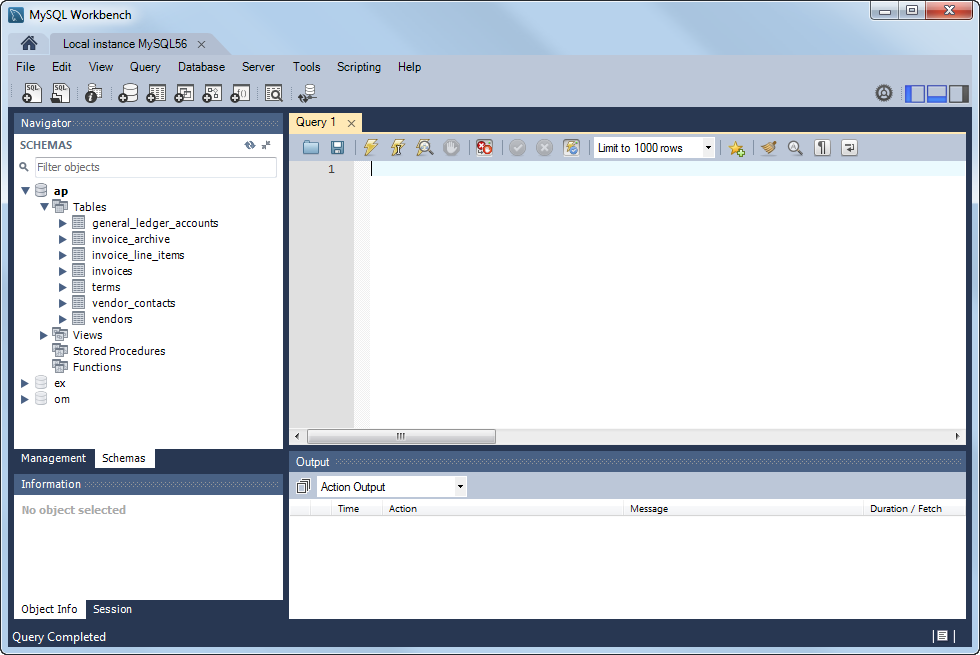 Murach's MySQL, C2
© 2015, Mike Murach & Associates, Inc.
Slide 10
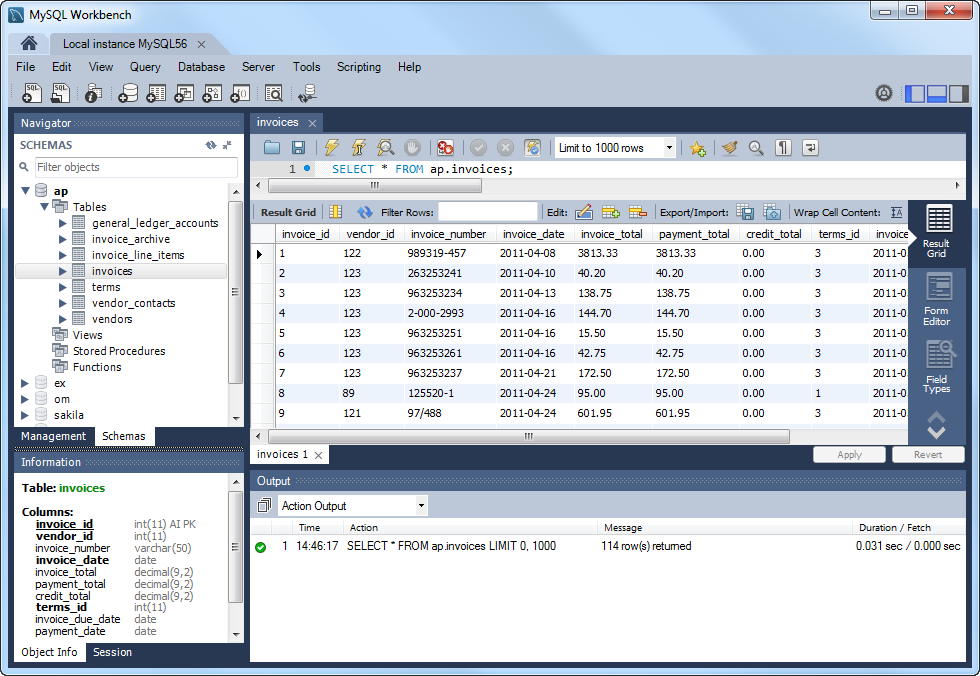 Murach's MySQL, C2
© 2015, Mike Murach & Associates, Inc.
Slide 11
Murach's MySQL, C2
© 2015, Mike Murach & Associates, Inc.
Slide 12
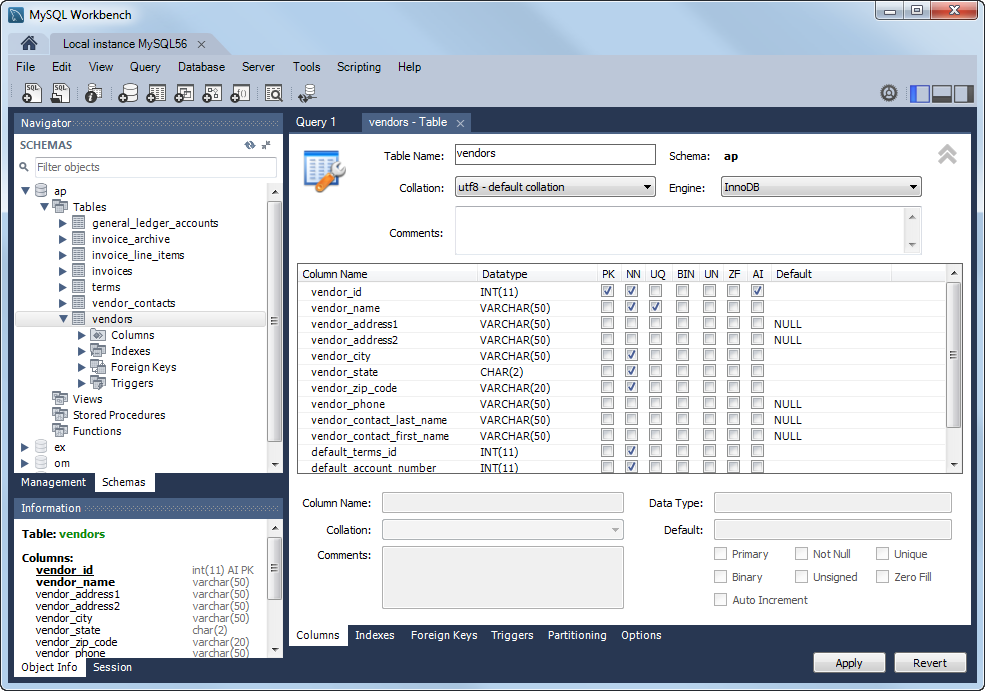 Murach's MySQL, C2
© 2015, Mike Murach & Associates, Inc.
Slide 13
Murach's MySQL, C2
© 2015, Mike Murach & Associates, Inc.
Slide 14
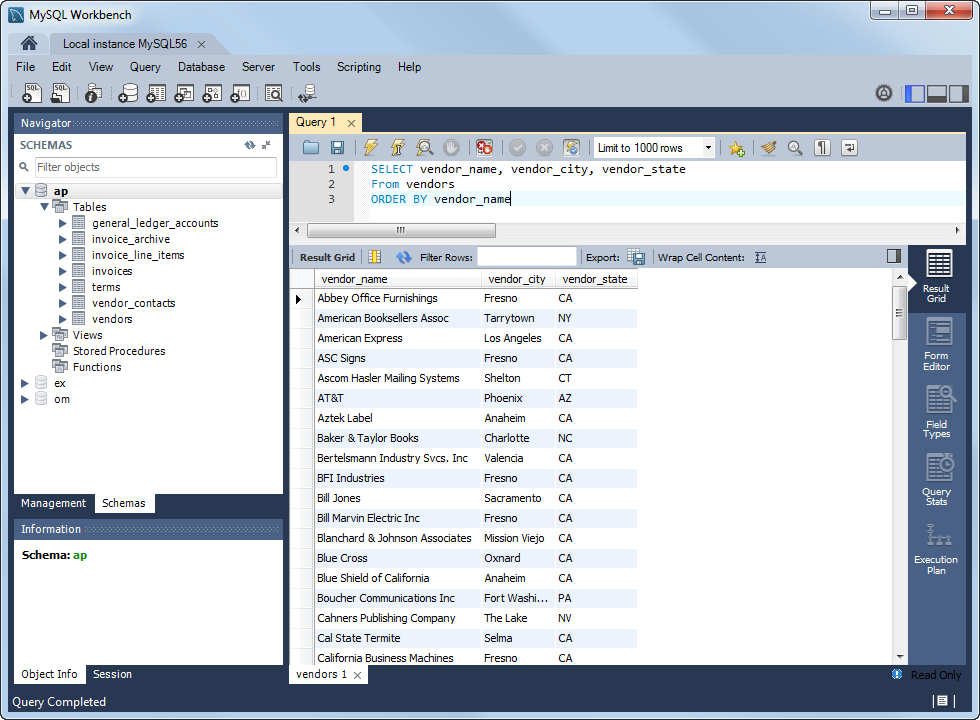 Murach's MySQL, C2
© 2015, Mike Murach & Associates, Inc.
Slide 15
Murach's MySQL, C2
© 2015, Mike Murach & Associates, Inc.
Slide 16
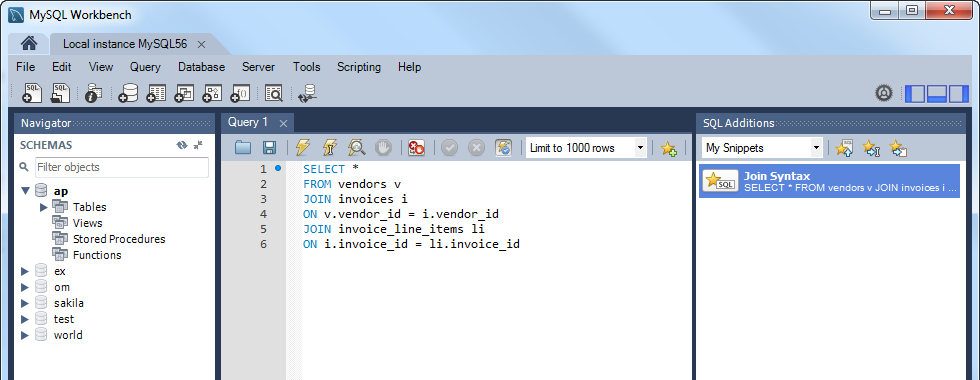 Murach's MySQL, C2
© 2015, Mike Murach & Associates, Inc.
Slide 17
Murach's MySQL, C2
© 2015, Mike Murach & Associates, Inc.
Slide 18
Murach's MySQL, C2
© 2015, Mike Murach & Associates, Inc.
Slide 19
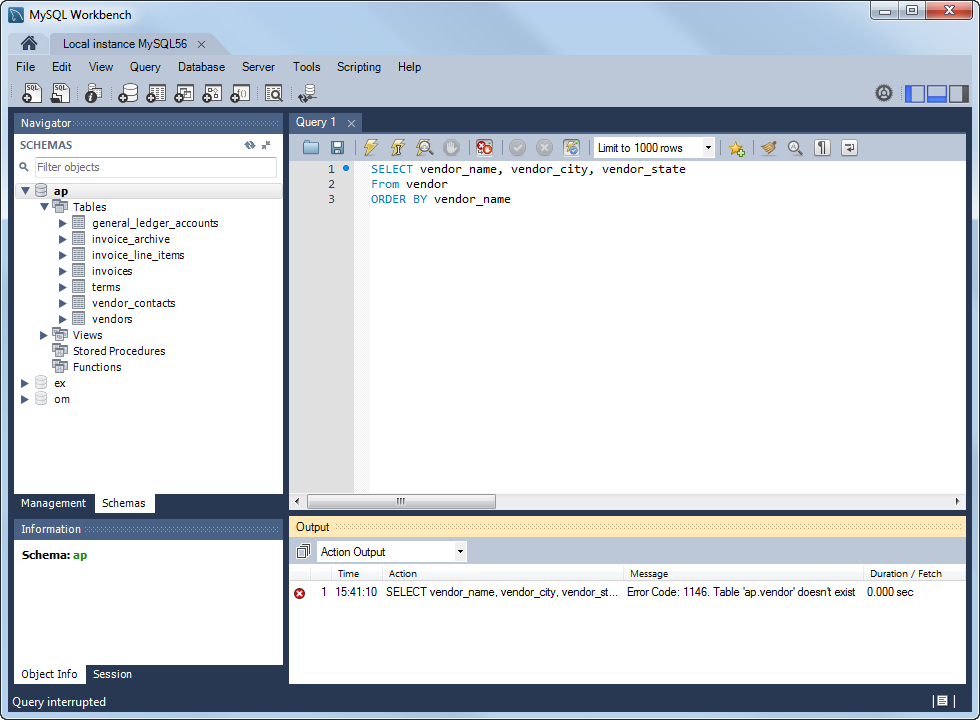 Murach's MySQL, C2
© 2015, Mike Murach & Associates, Inc.
Slide 20
Murach's MySQL, C2
© 2015, Mike Murach & Associates, Inc.
Slide 21
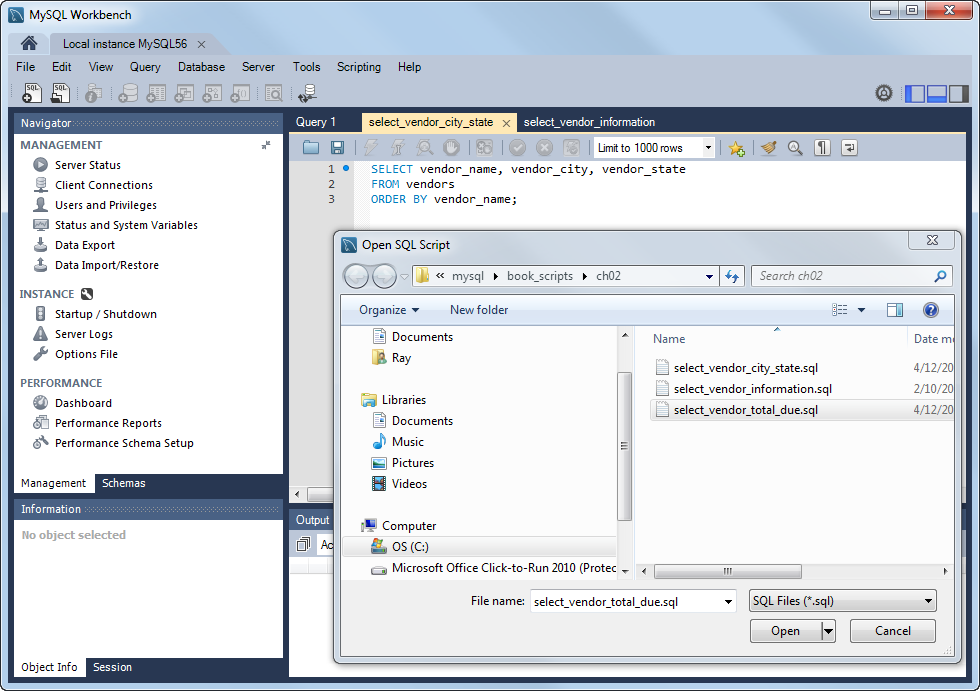 Murach's MySQL, C2
© 2015, Mike Murach & Associates, Inc.
Slide 22
Murach's MySQL, C2
© 2015, Mike Murach & Associates, Inc.
Slide 23
Murach's MySQL, C2
© 2015, Mike Murach & Associates, Inc.
Slide 24
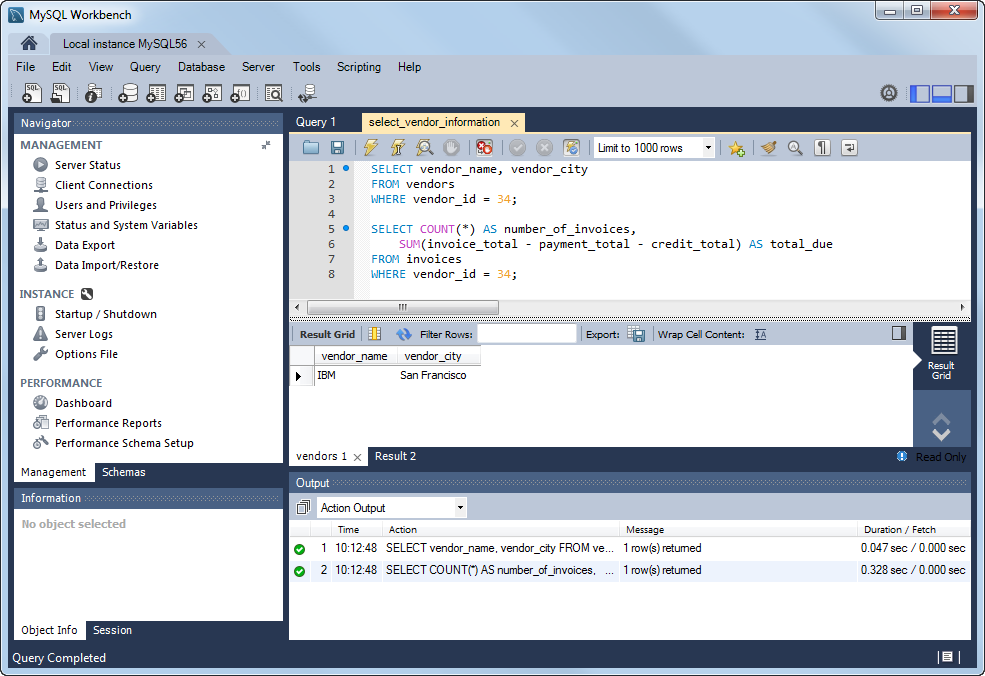 Murach's MySQL, C2
© 2015, Mike Murach & Associates, Inc.
Slide 25
Murach's MySQL, C2
© 2015, Mike Murach & Associates, Inc.
Slide 26
Murach's MySQL, C2
© 2015, Mike Murach & Associates, Inc.
Slide 27
Murach's MySQL, C2
© 2015, Mike Murach & Associates, Inc.
Slide 28
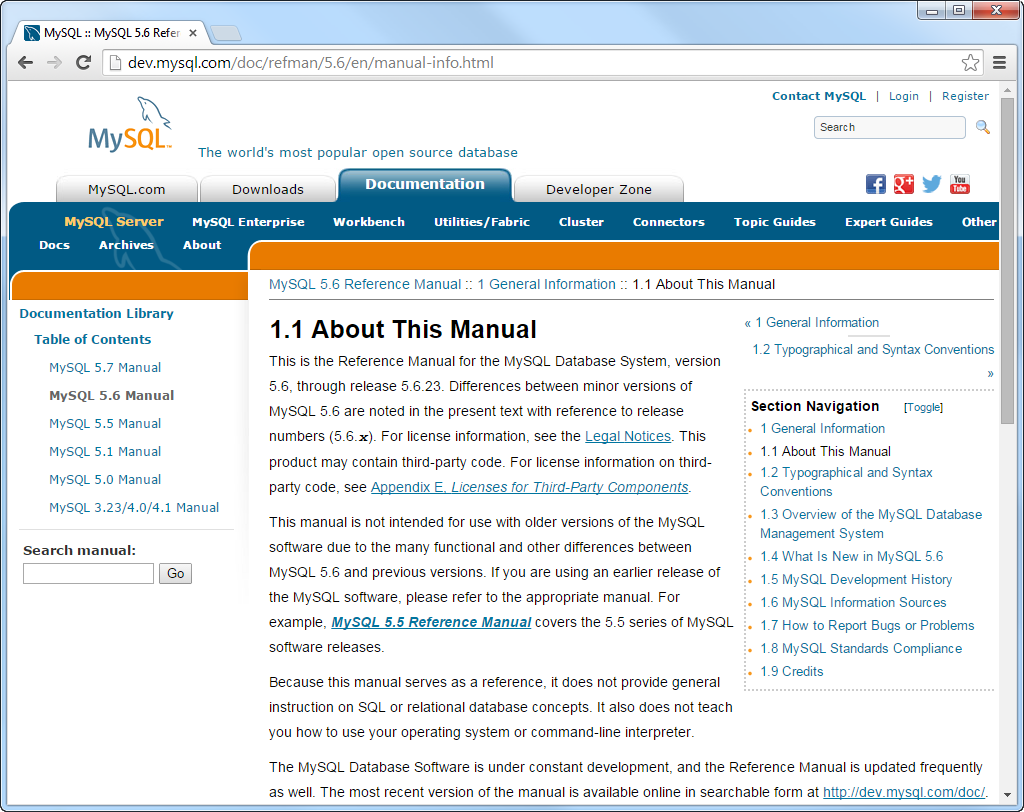 Murach's MySQL, C2
© 2015, Mike Murach & Associates, Inc.
Slide 29
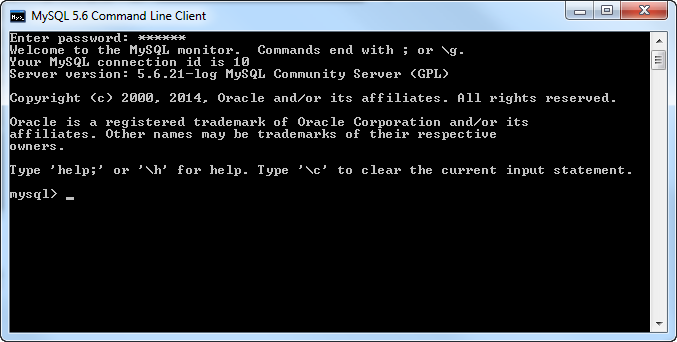 Murach's MySQL, C2
© 2015, Mike Murach & Associates, Inc.
Slide 30
Murach's MySQL, C2
© 2015, Mike Murach & Associates, Inc.
Slide 31
Murach's MySQL, C2
© 2015, Mike Murach & Associates, Inc.
Slide 32
Murach's MySQL, C2
© 2015, Mike Murach & Associates, Inc.
Slide 33
Murach's MySQL, C2
© 2015, Mike Murach & Associates, Inc.
Slide 34